Building Java Programs
Chapter 16
Linked Nodes

reading: 16.1
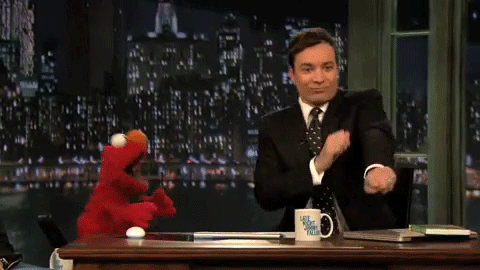 Road Map
CS Concepts
Client/Implementer
Efficiency
Recursion
Regular Expressions
Grammars
Sorting
Backtracking
Hashing
Huffman Compression

Data Structures
Lists
Stacks
Queues
Sets
Maps
Priority Queues
Java Language
Exceptions
Interfaces
References
Comparable
Generics
Inheritance/Polymorphism
Abstract Classes



Java Collections
Arrays
ArrayList 🛠
LinkedList 🛠
Stack
TreeSet / TreeMap
HashSet / HashMap
PriorityQueue
Recall: stacks and queues
stack: retrieves elements in reverse order as added
queue: retrieves elements in same order as added
push
pop, peek
remove, peek
add
queue
stack
Array vs. linked structure
All collections in this course use one of the following:

an array of all elements
examples: ArrayList, Stack, HashSet, HashMap


linked objects storing a value and references to other(s)
examples: LinkedList, TreeSet, TreeMap



First, we will learn how to create a linked list.
To understand linked lists, we must understand references.
front
Memory for a List
Array (contiguous in memory)


Spread in memory
A list node class
public class ListNode {
    public int data;
    public ListNode next;
}

Each list node object stores:
one piece of integer data
a reference to another list node

ListNodes can be "linked" into chains to store a list of values:
end
References to same type
What would happen if we had a class that declared one of its own type as a field?

public class Strange {
    private String name;
    private Strange other;
}


Will this compile?
If so, what is the behavior of the other field?  What can it do?
If not, why not?  What is the error and the reasoning behind it?
List node client example
public class ConstructList1 {
    public static void main(String[] args) {
        ListNode list = new ListNode();
        list.data = 42;
        list.next = new ListNode();
        list.next.data = -3;
        list.next.next = new ListNode();
        list.next.next.data = 17;
        list.next.next.next = null;
        System.out.println(list.data + " " + list.next.data
                           + " " + list.next.next.data);
        // 42 -3 17
    }
}
list
List node w/ constructor
public class ListNode {
    int data;
    ListNode next;

    public ListNode(int data) {
        this(data, null);

    }

    public ListNode(int data, ListNode next) {
        this.data = data;
        this.next = next;
    }
}

Exercise: Modify the previous client to use these constructors.
Linked node problem 1
What set of statements turns this picture:






Into this?
list
list
Linked node problem 2
What set of statements turns this picture:






Into this?
list
list
pollev.com/cse143
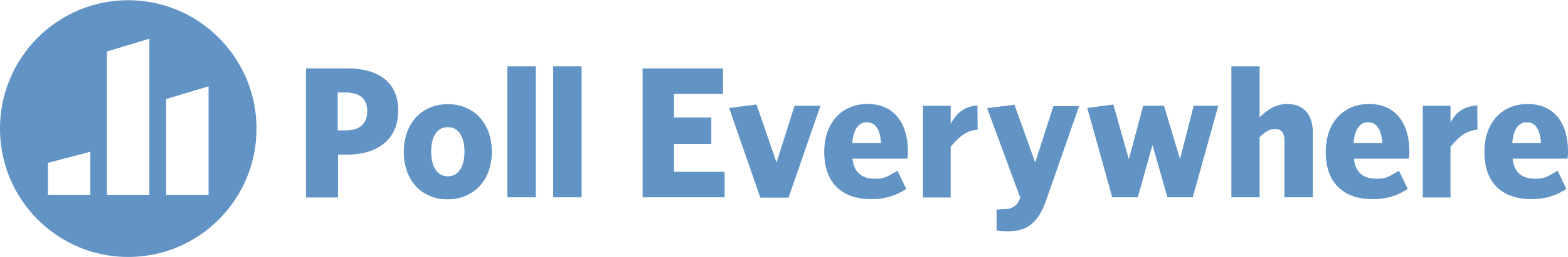 Suppose we had the following ListNodes:








What would the lists look like if we ran the code?

		list1.next = list2.next;
list1
list2
Reassigning references
when you say:

a.next = b.next;

you are saying:
"Make variable  a.next store to the same value as b.next."
Or, "Make a.next refer to the same place as b.next."
a
b
References vs. objects
variable = value;


a variable  (left side of = )  place to put a reference 
	(where the phone number goes; where the base of the arrow goes)
a value    (right side of = ) is the reference itself 
	(the phone number; the destination of the arrow)

adjus
For the list at right:

a.next = value;means to t where      points

variable = a.next;means to make variable point at
1
a
2
1
2
Linked node problem 3
What set of statements turns this picture:






Into this?
list1
list2
list1
list2
Linked node problem 3
How many ListNode variables?






Which variables change?
C
B
list1
A
E
F
list2
D
C
E
list1
list2
D
Linked node problem 3
How many ListNode variables?







Which variables change?
C
B
list1.next.next = list2
list1
A
E
F
list2
D
C
E
list1
list2
D
Linked node problem 3
How many ListNode variables?







Which variables change?
C
B
list1.next.next = list2
list1
list2 = list2.next
A
E
F
list2
D
C
E
list1
list2
D
Linked node problem 3
How many ListNode variables?







Which variables change?
C
B
list1.next.next = list2
list1
list2 = list2.next
A
list1.next.next.next = null
E
F
list2
D
C
E
list1
list2
D
Linked node problem 4
What set of statements turns this picture:






Into this?
list1
list2
list1
list2